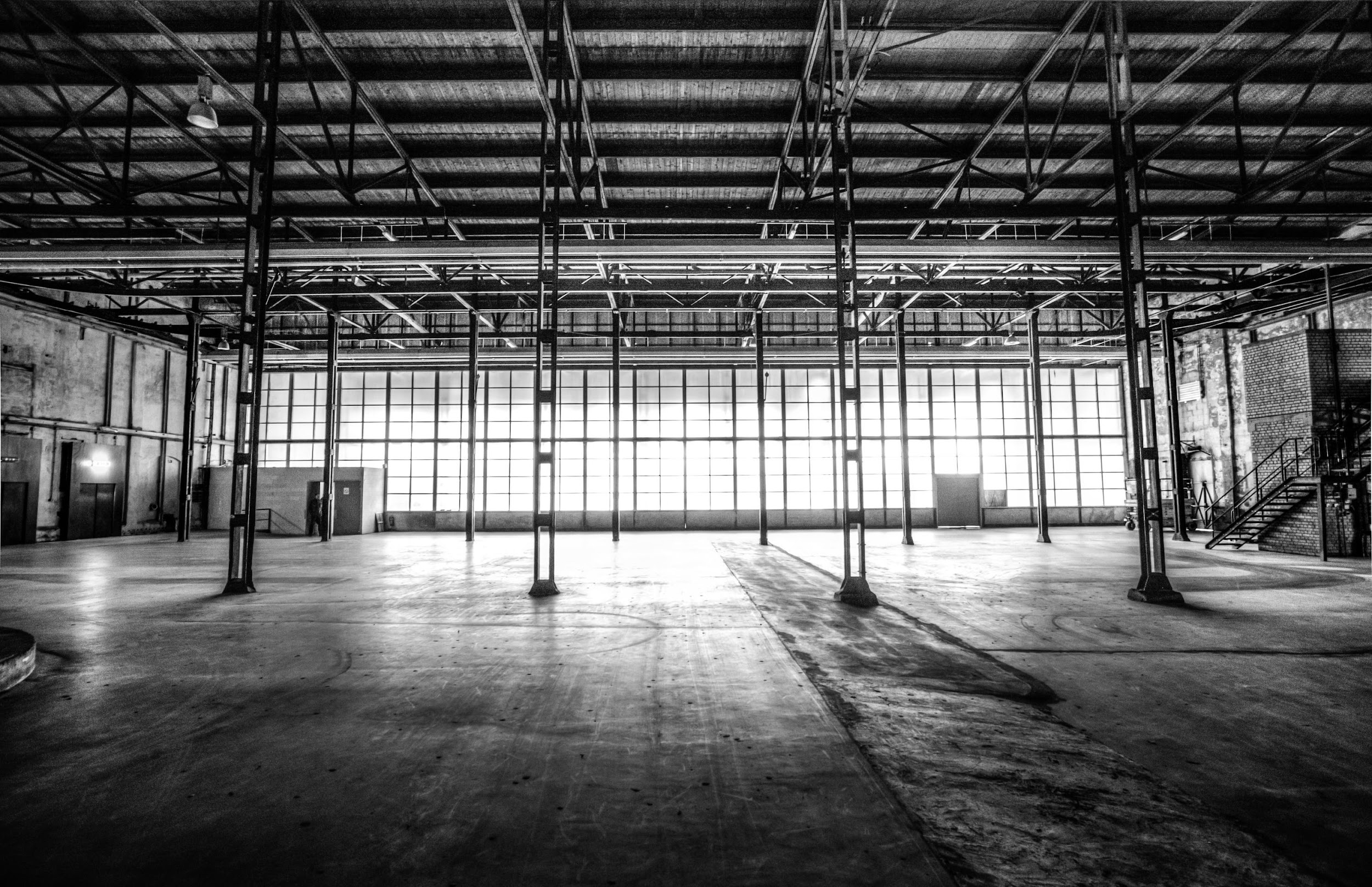 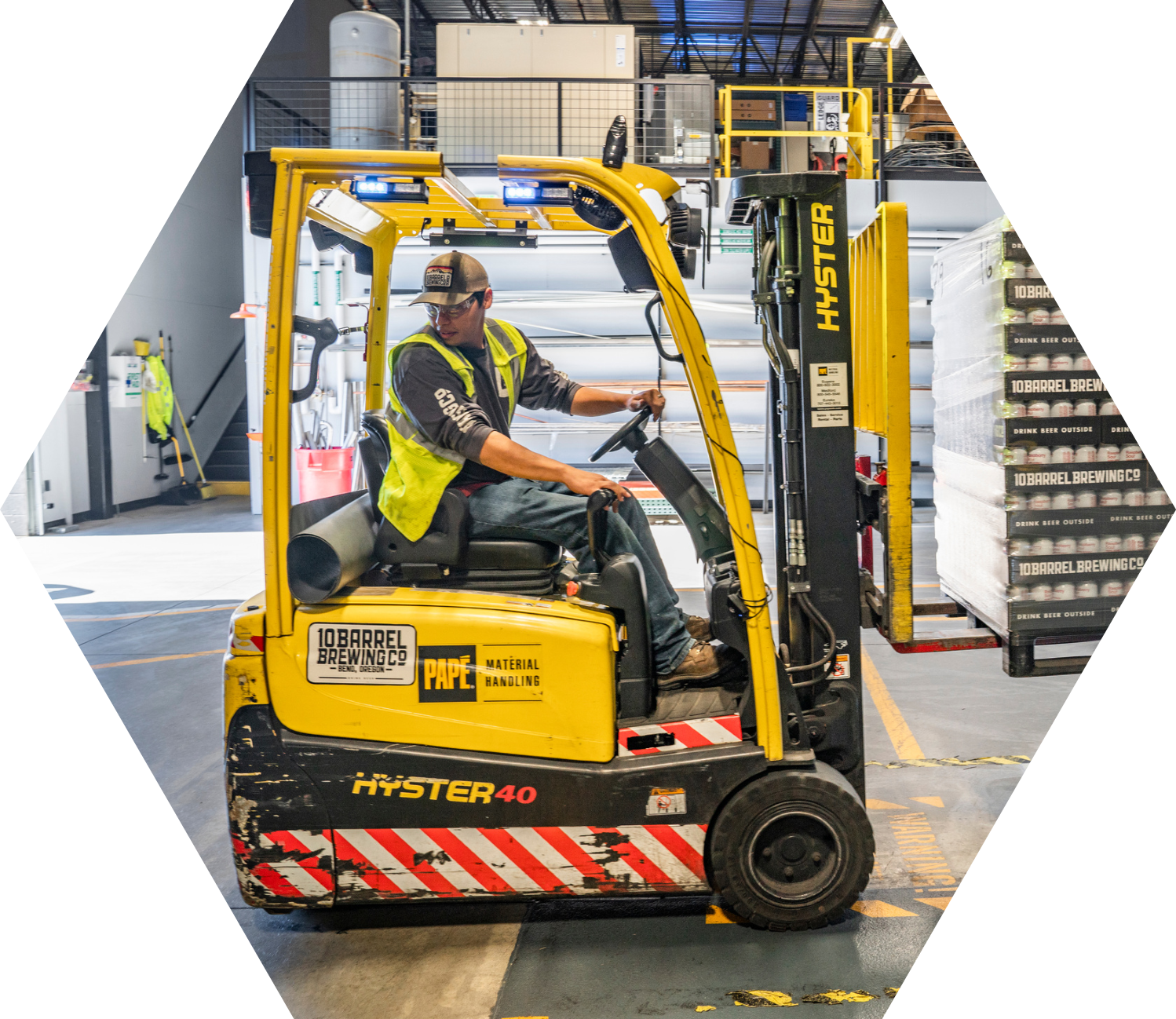 FORKLIFT TRUCKS USE
project proposal
TABLE OF CONTENTS
01
02
03
INTRODUCTION
INTEGRATION PLAN
PROJECT BENEFITS
Elaborate on what you want to discuss.
Elaborate on what you want to discuss.
Elaborate on what you want to discuss.
01
01
01
INTRODUCTION
Elaborate on what you want to discuss.
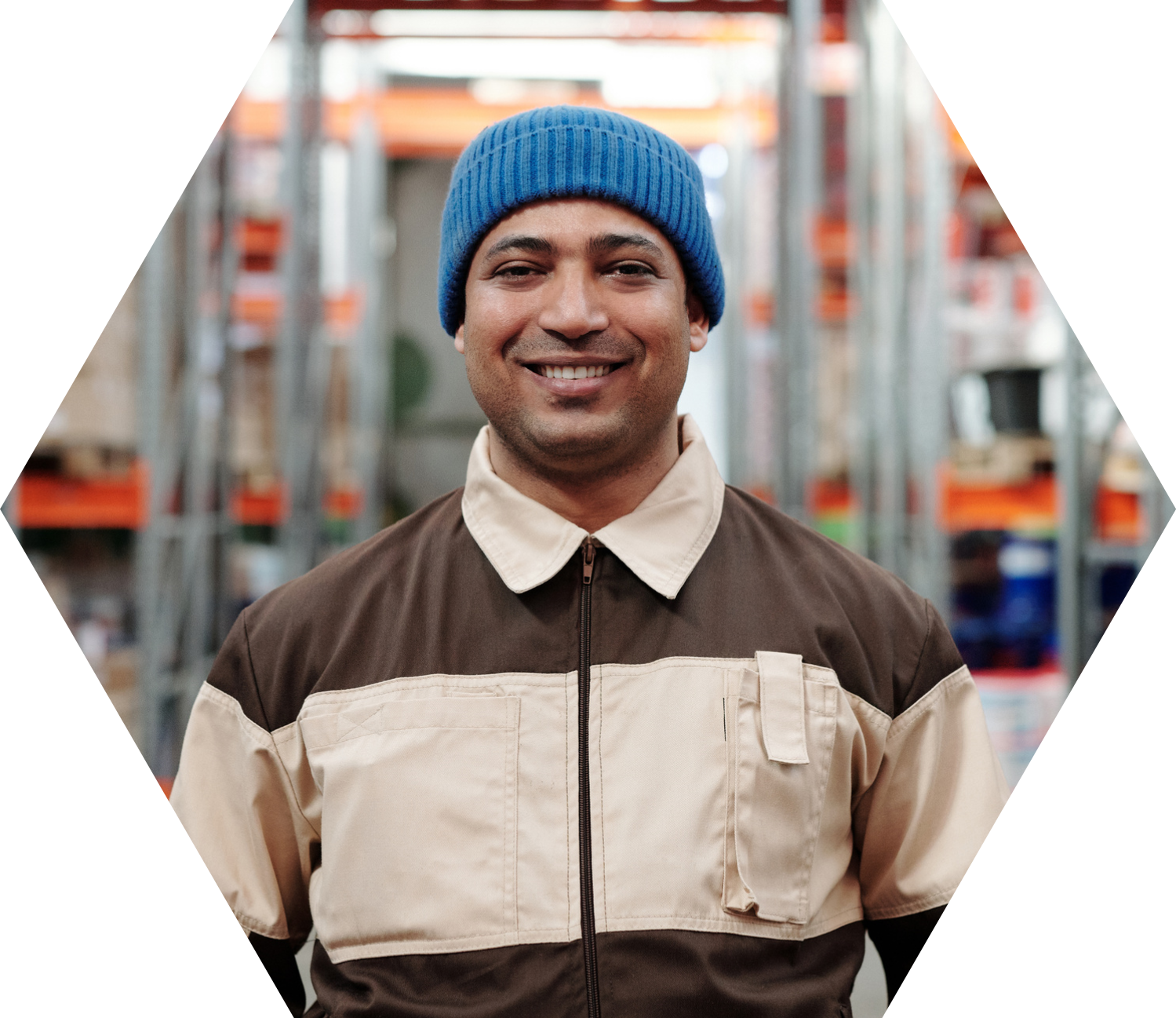 WELCOME
to presentation
This presentation outlines the proposal for integrating forklift trucks into our warehouse operations to improve efficiency and safety.
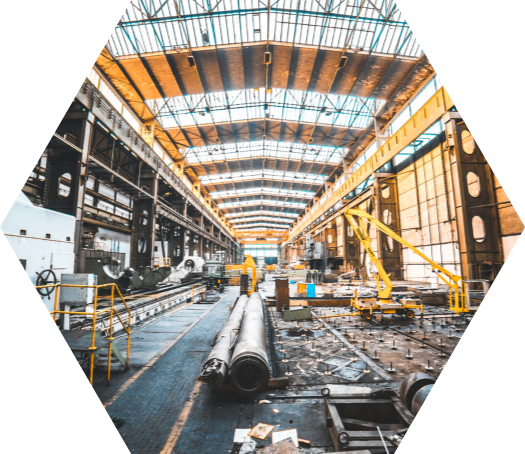 Forklift trucks are crucial for material handling, reducing manual labor, and optimizing storage and retrieval processes. They enhance productivity and minimize the risk of injuries associated with manual lifting.
current warehouse
CHALLENGES
INEFFICIENT MATERIAL MOVEMENT
Briefly elaborate on what you want to discuss.
INVENTORY DELAYS
Briefly elaborate on what you want to discuss.
NAME SURNAME
Elaborate on what you want to discuss.
IMPROVEMENT 1
IMPROVEMENT 2
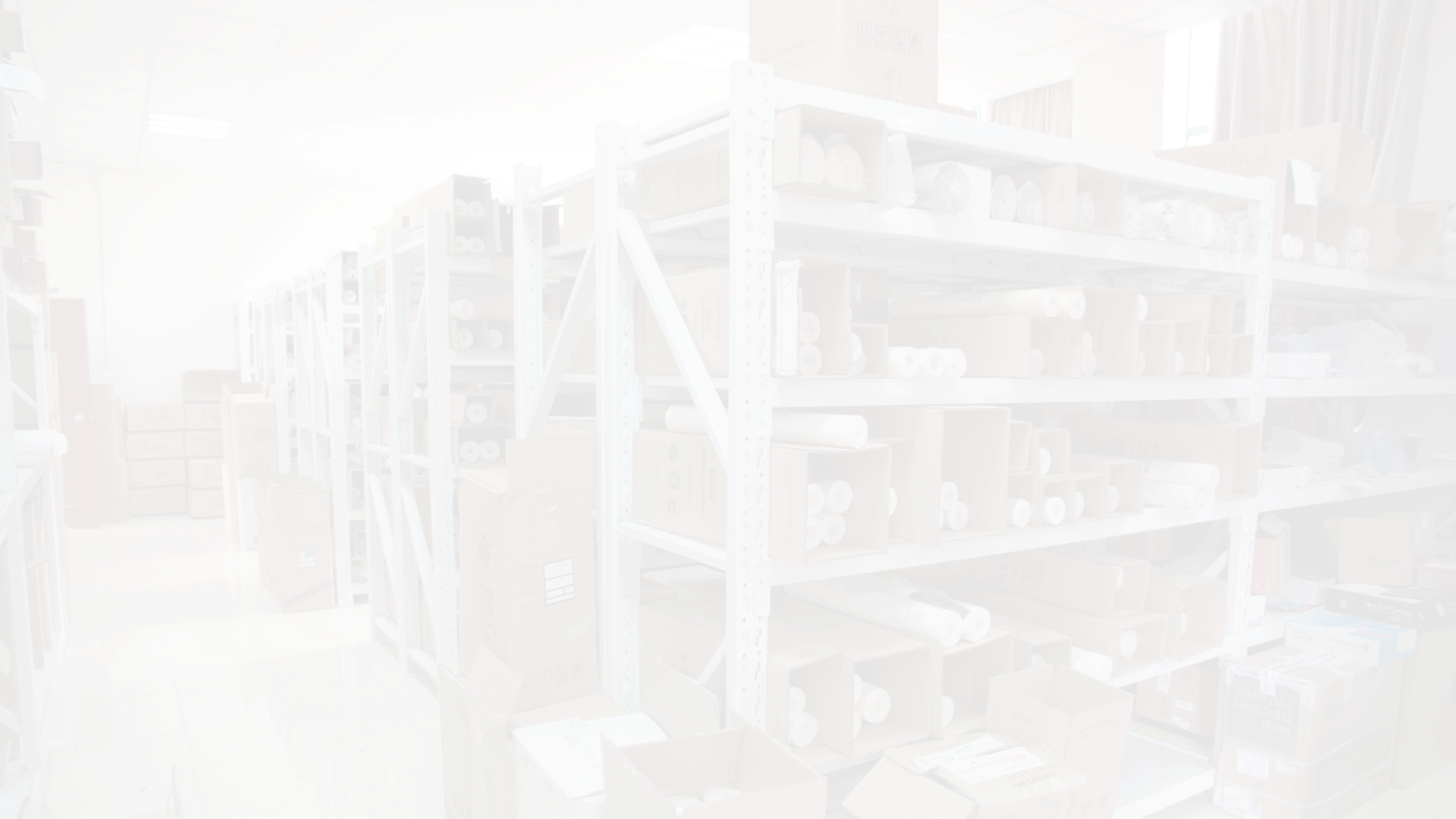 Briefly elaborate on what you want to discuss.
Briefly elaborate on what you want to discuss.
operational
EFFICIENCY
02
02
02
INTEGRATION PLAN
Elaborate on what you want to discuss.
TYPES
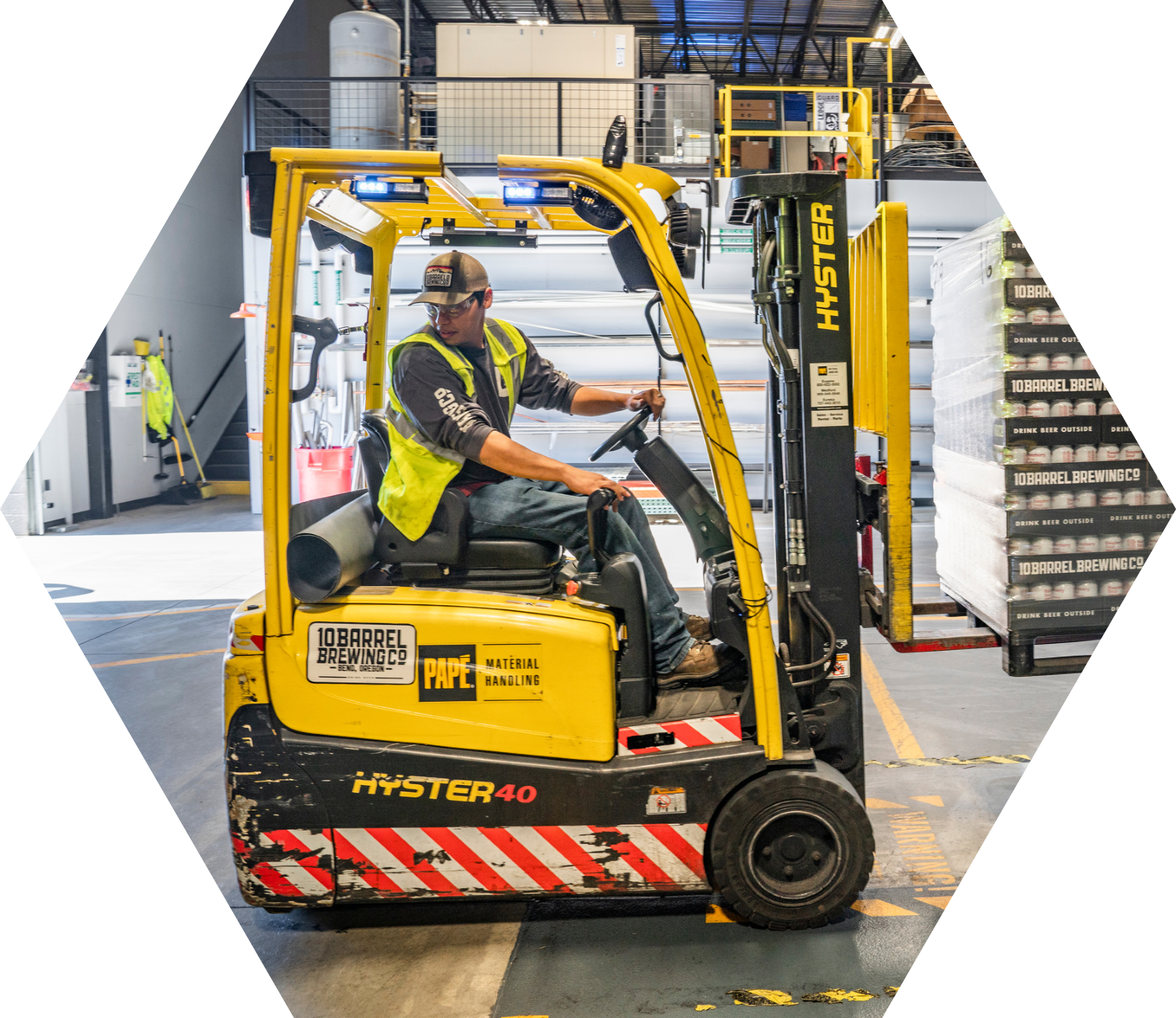 of forklift trucks
COUNTERBALANCE
Elaborate on what you want to discuss.
REACH TRUCKS
Elaborate on what you want to discuss.
PALLET JACKS
Elaborate on what you want to discuss.
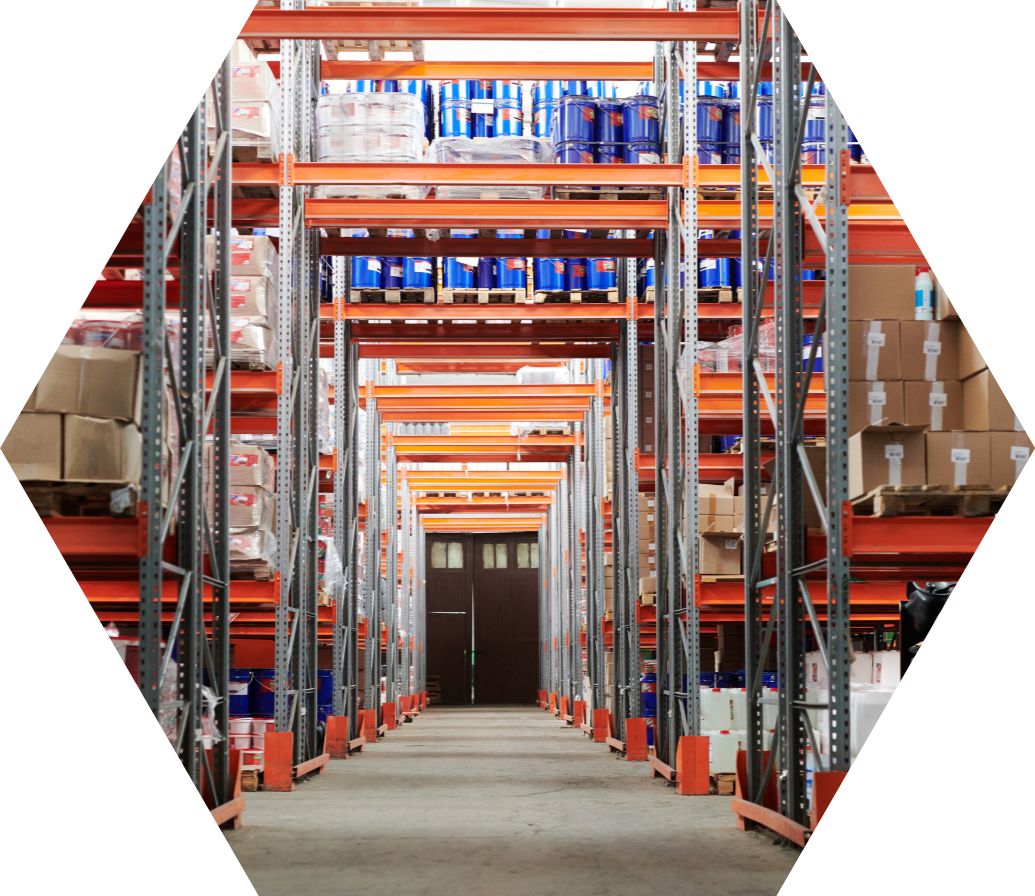 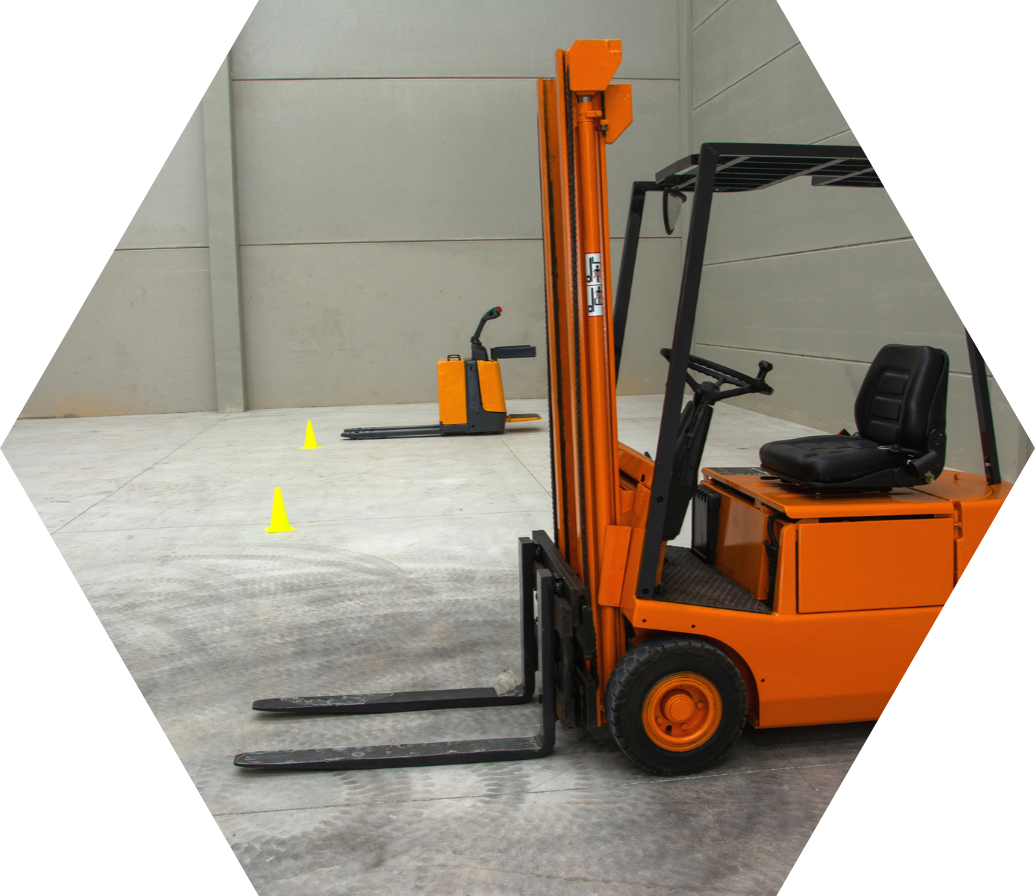 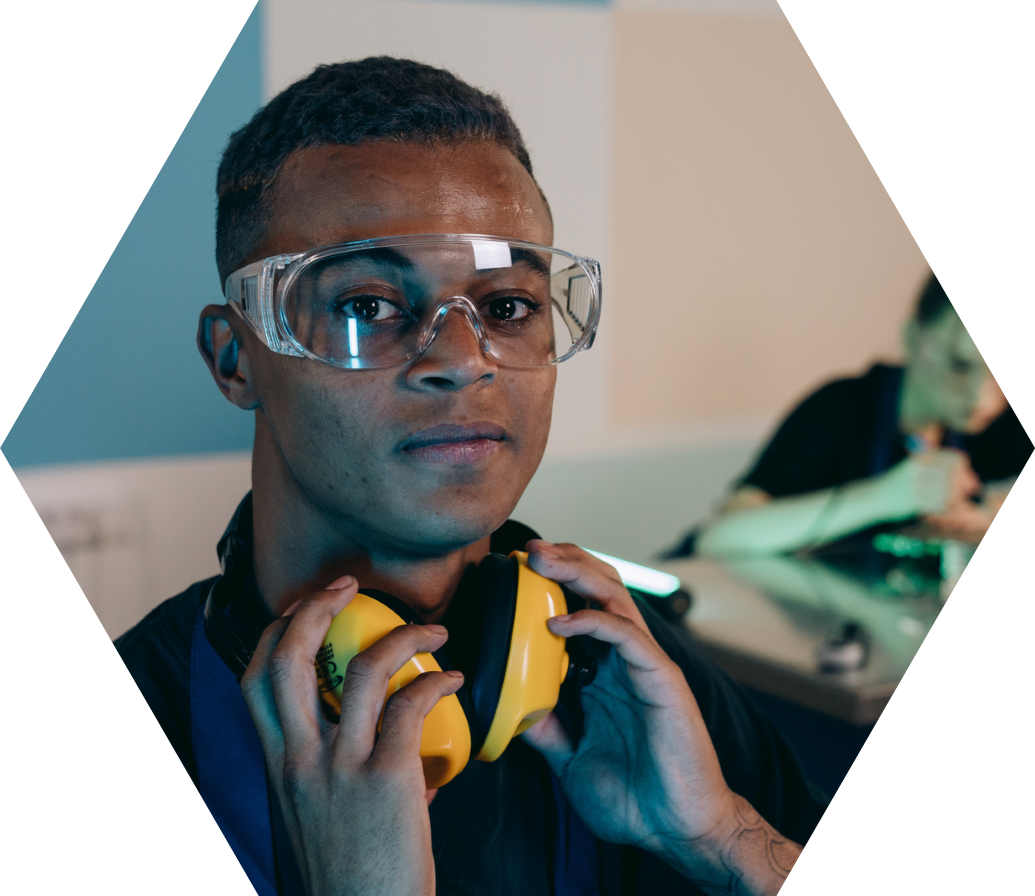 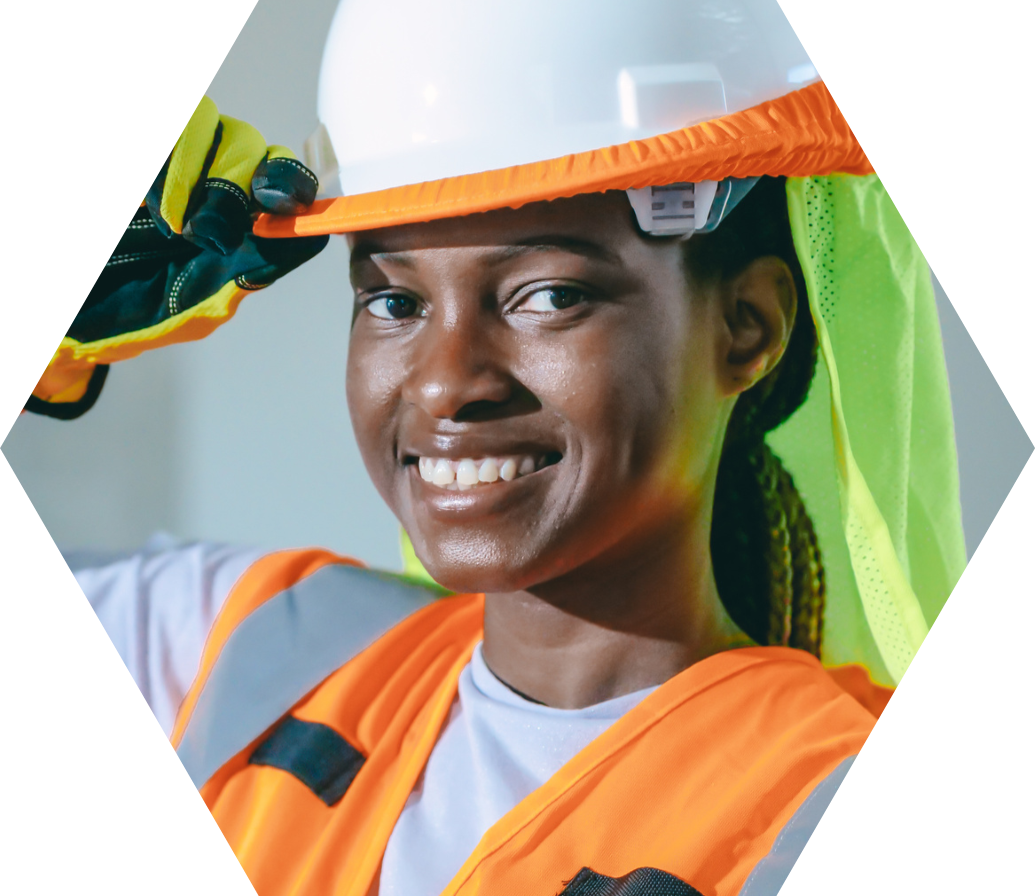 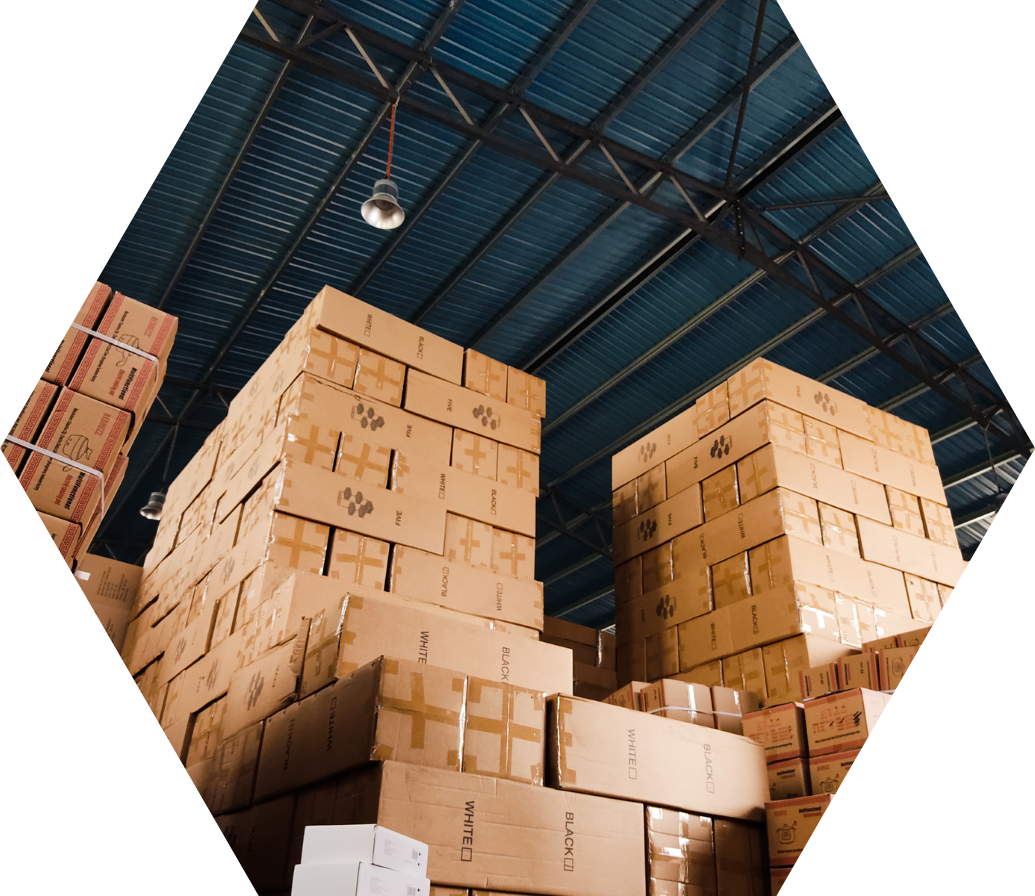 GALLERY
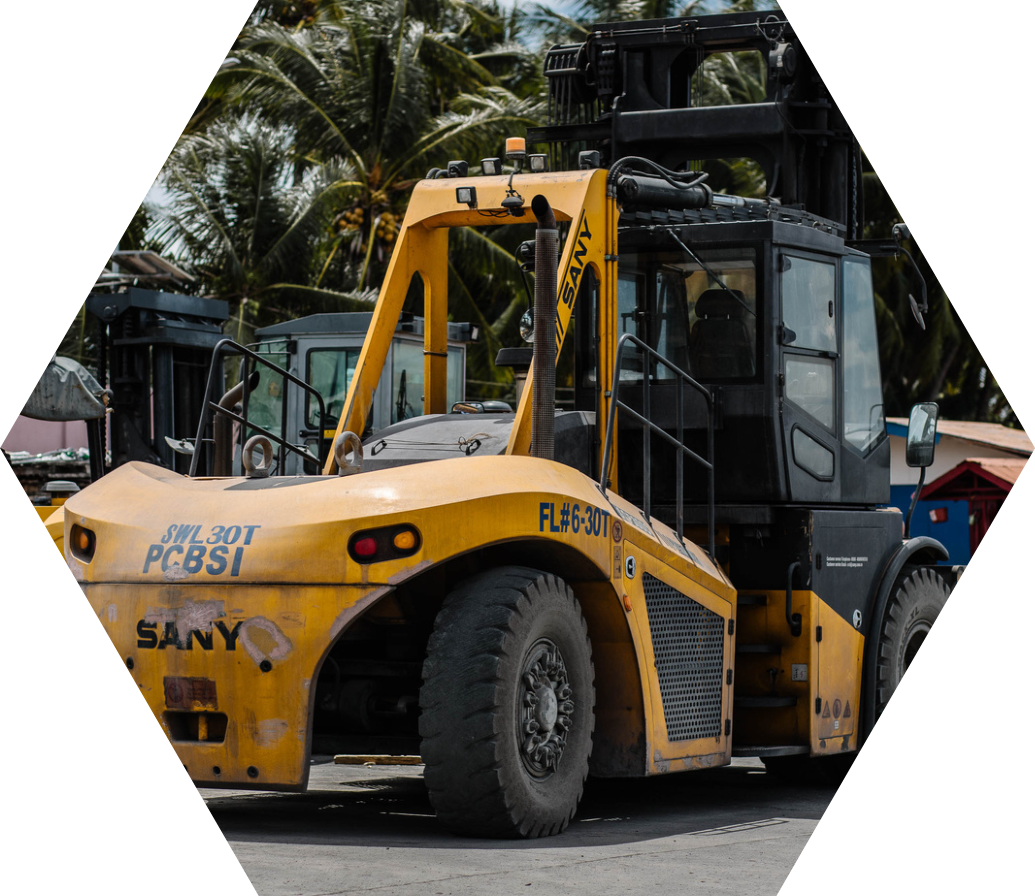 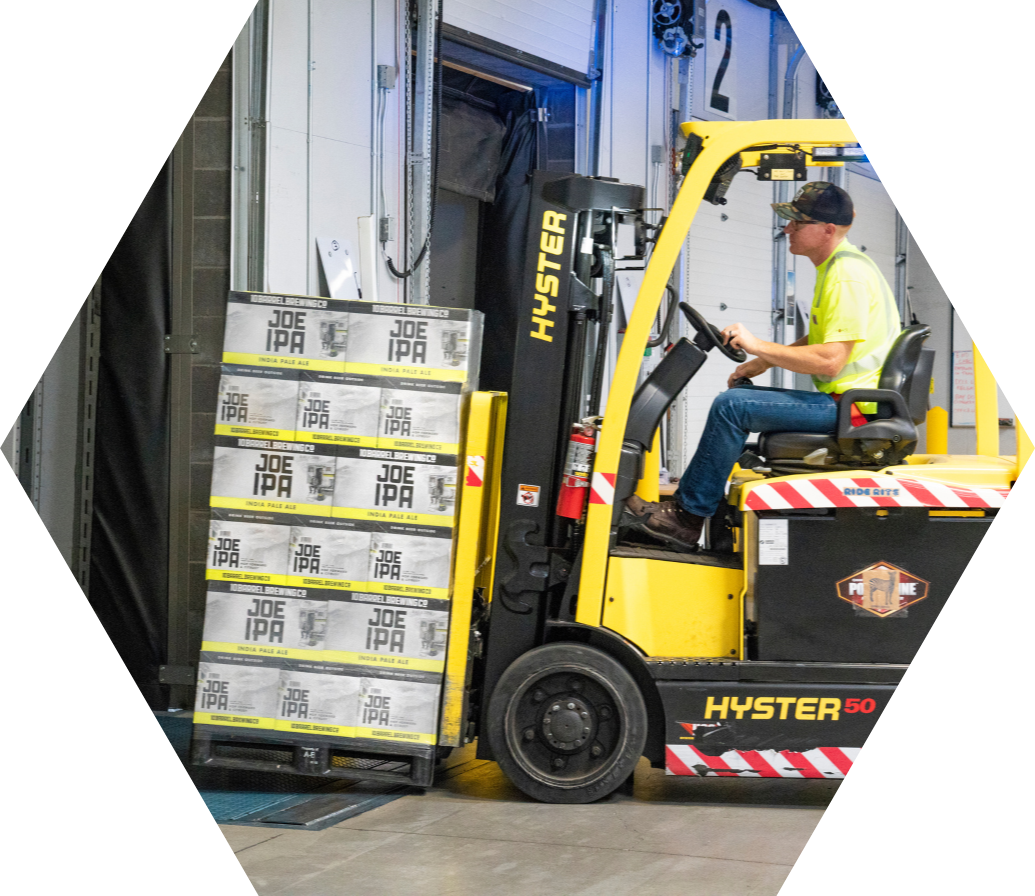 What can you say about your projects? Share it here!
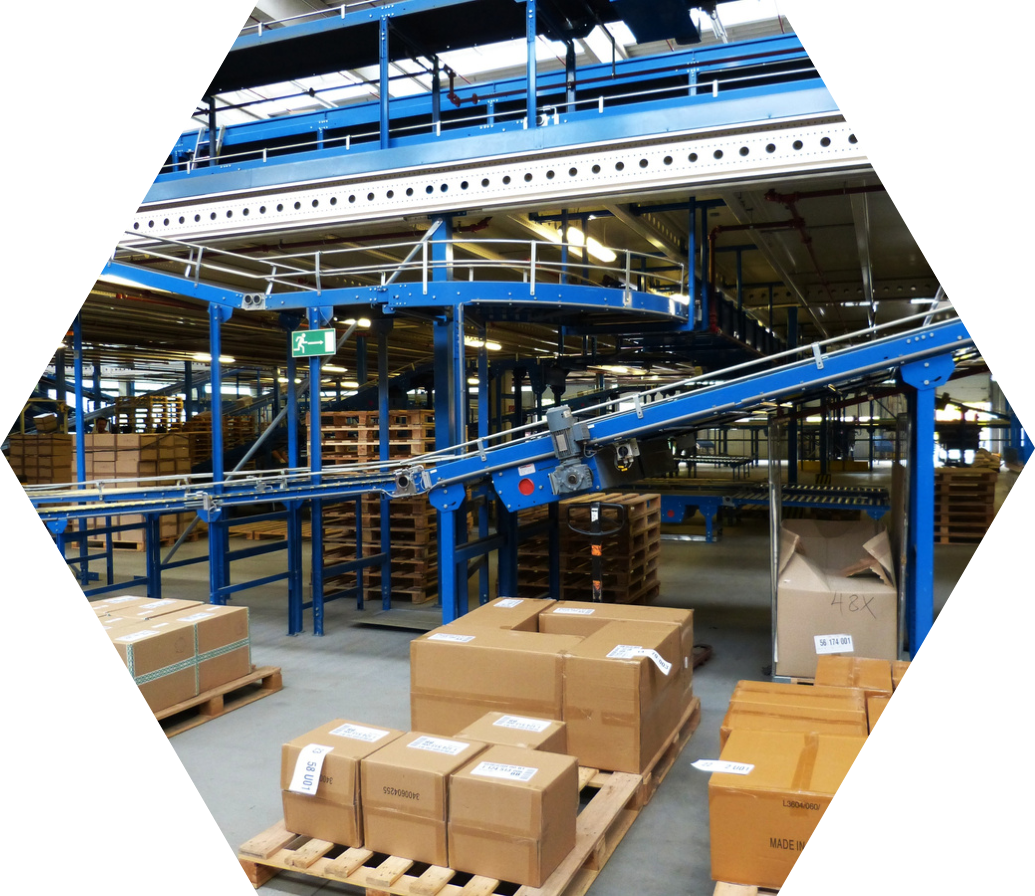 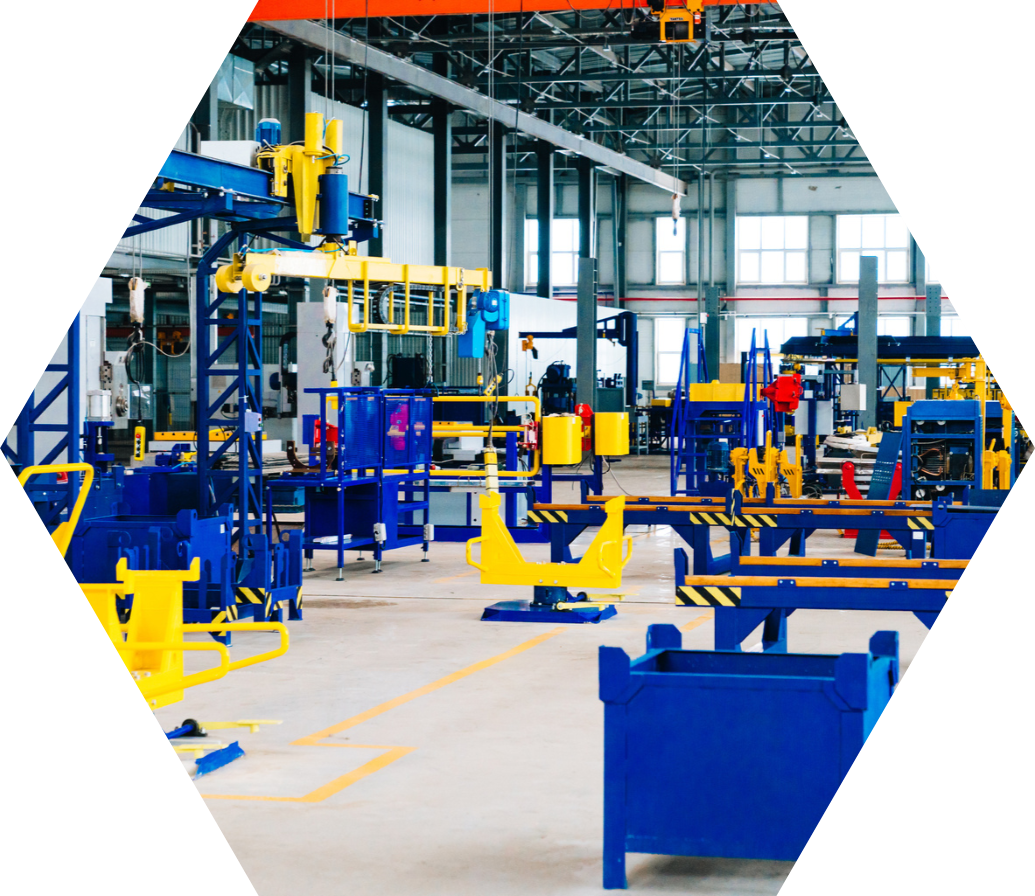 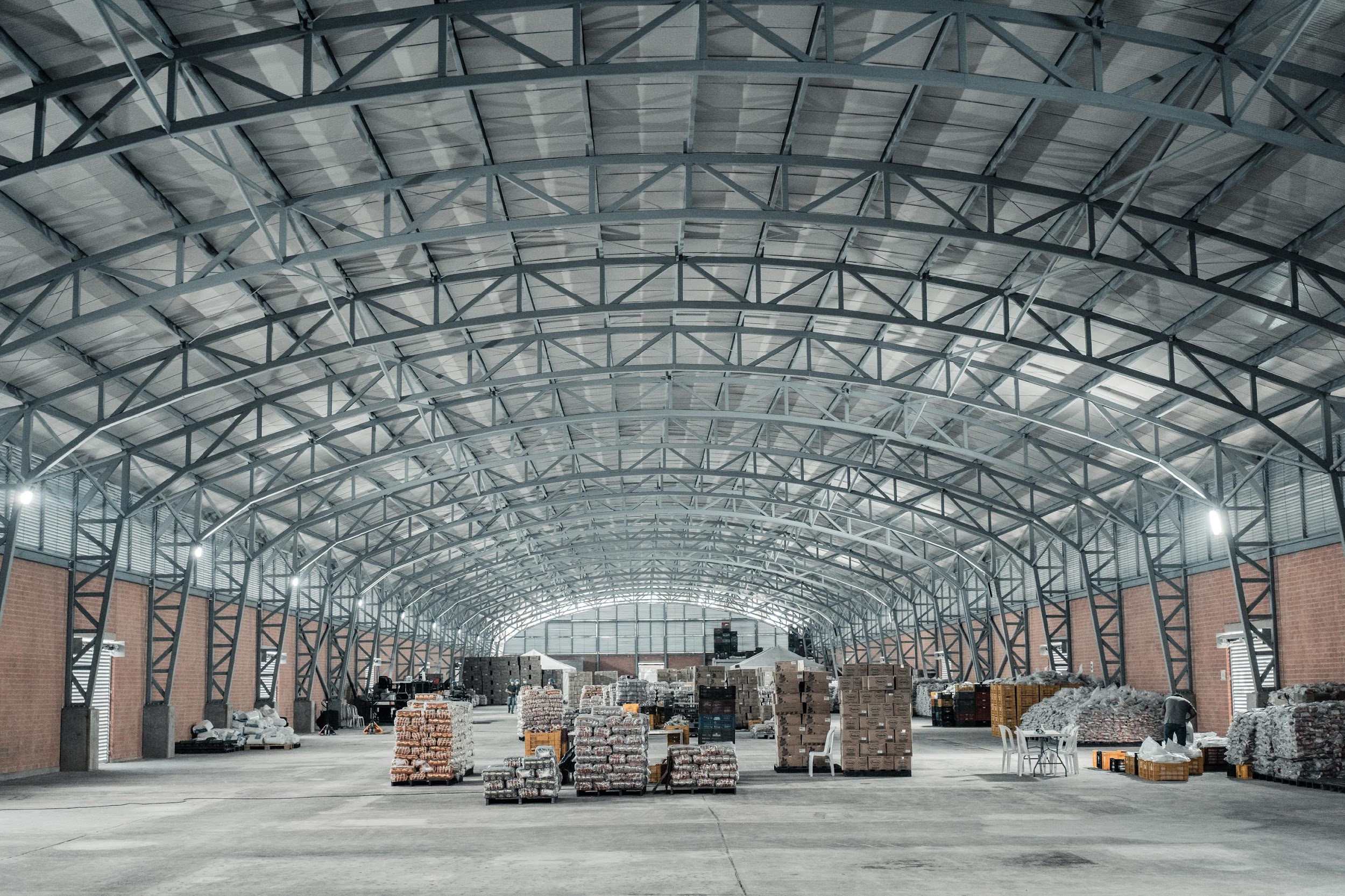 BUDGET
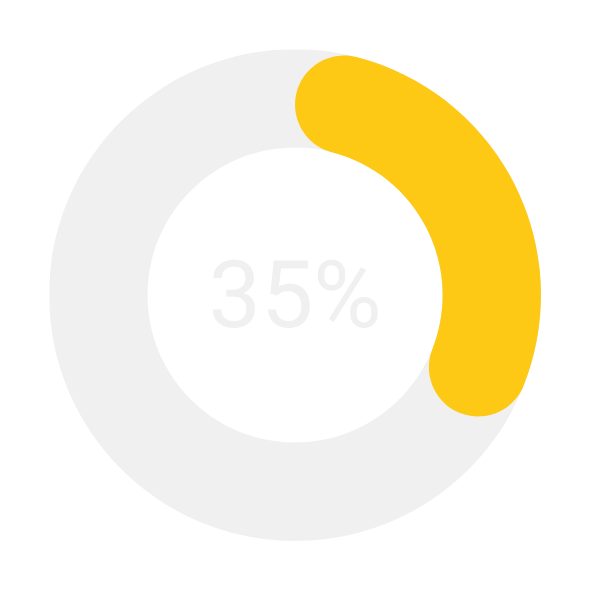 breakdown
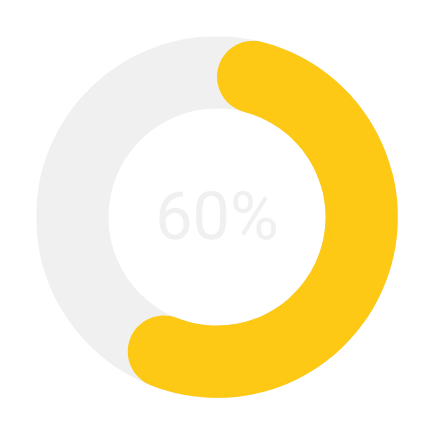 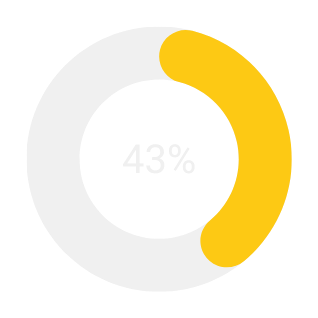 EQUIPMENT ACQUISITION
TRAINING EXPENSES
ONGOING MAINTENANCE
Elaborate on the featured statistic.
Elaborate on the featured statistic.
Elaborate on the featured statistic.
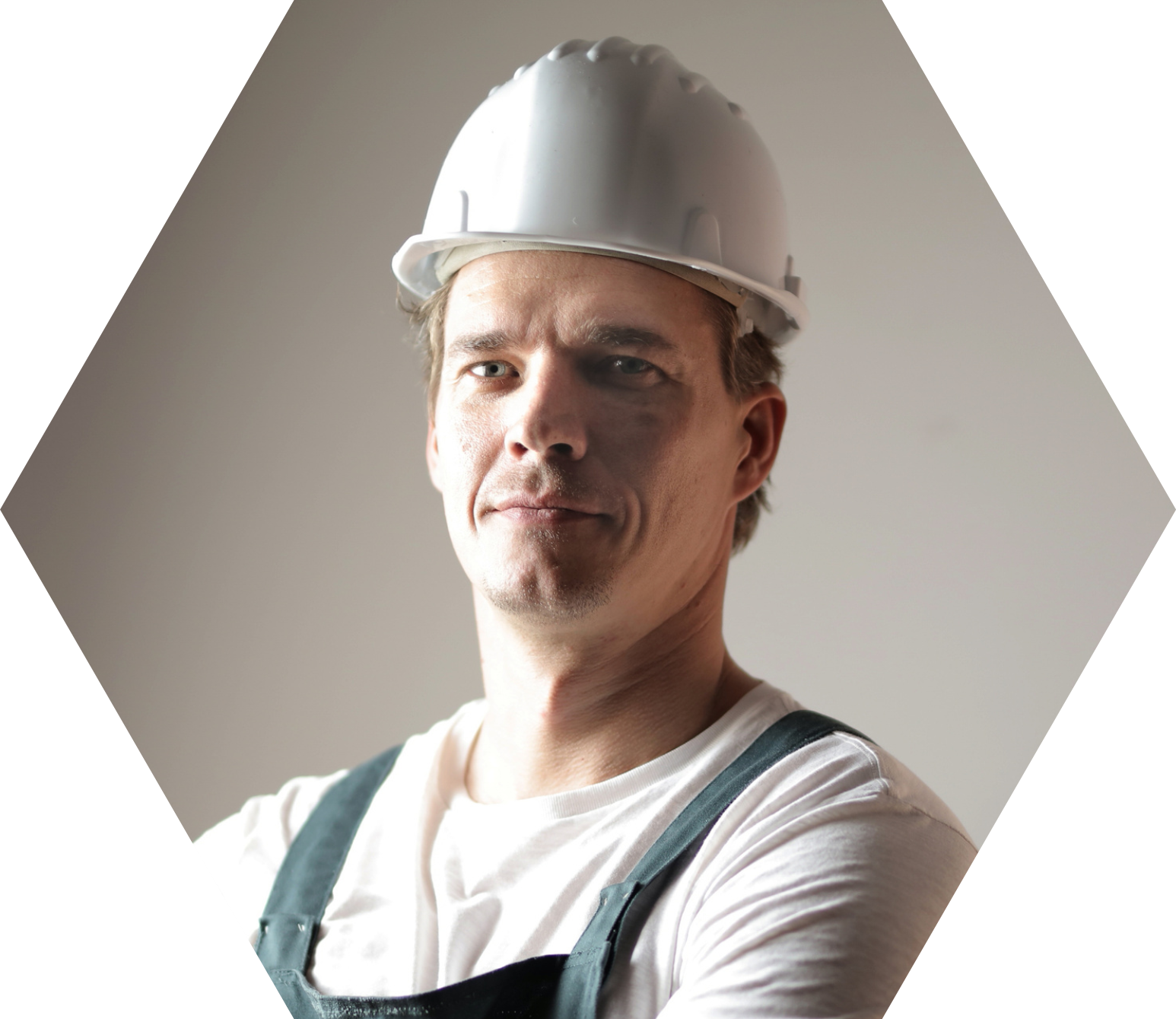 NAME SURNAME
Elaborate on what you want to discuss.
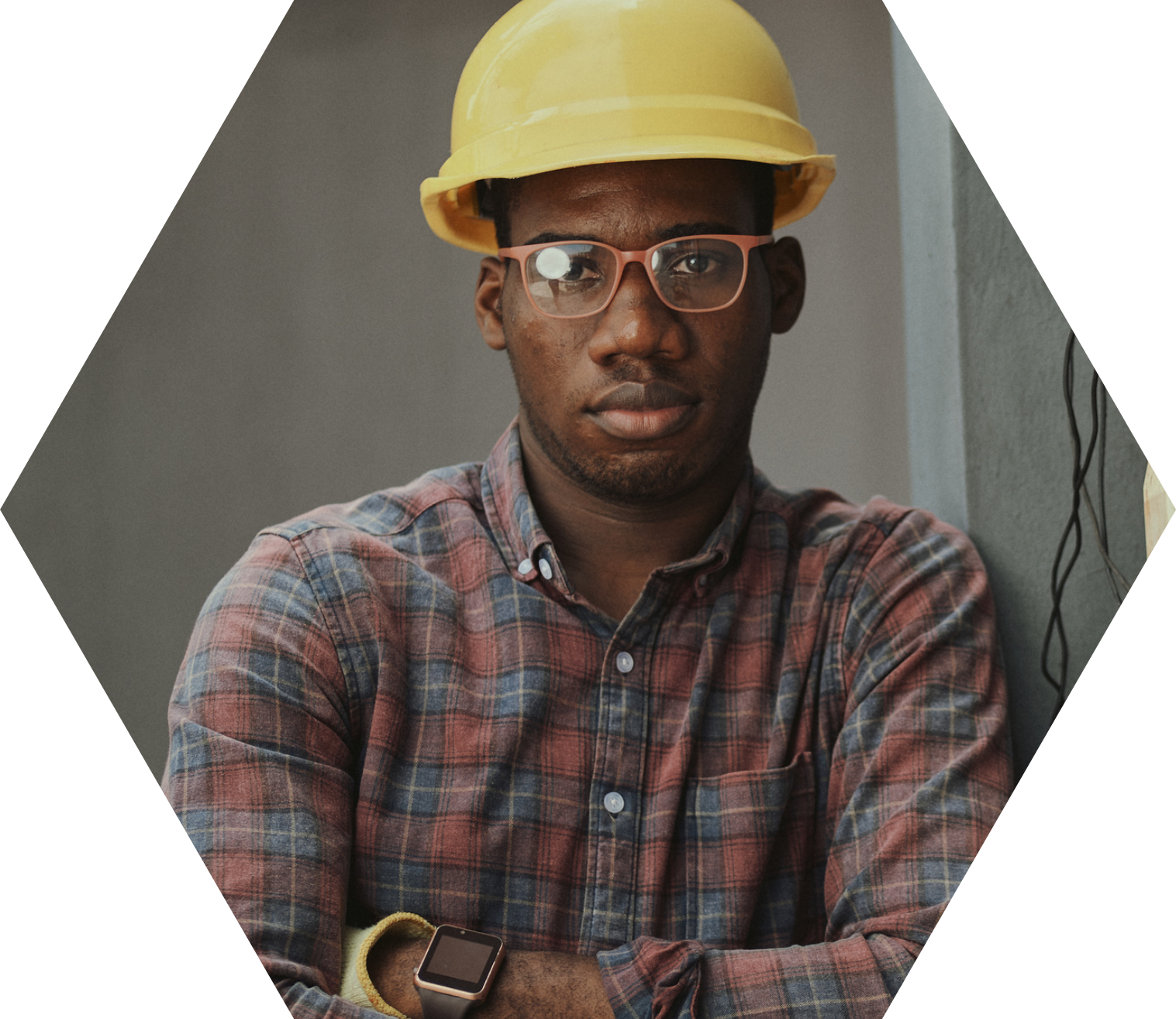 NAME SURNAME
Elaborate on what you want to discuss.
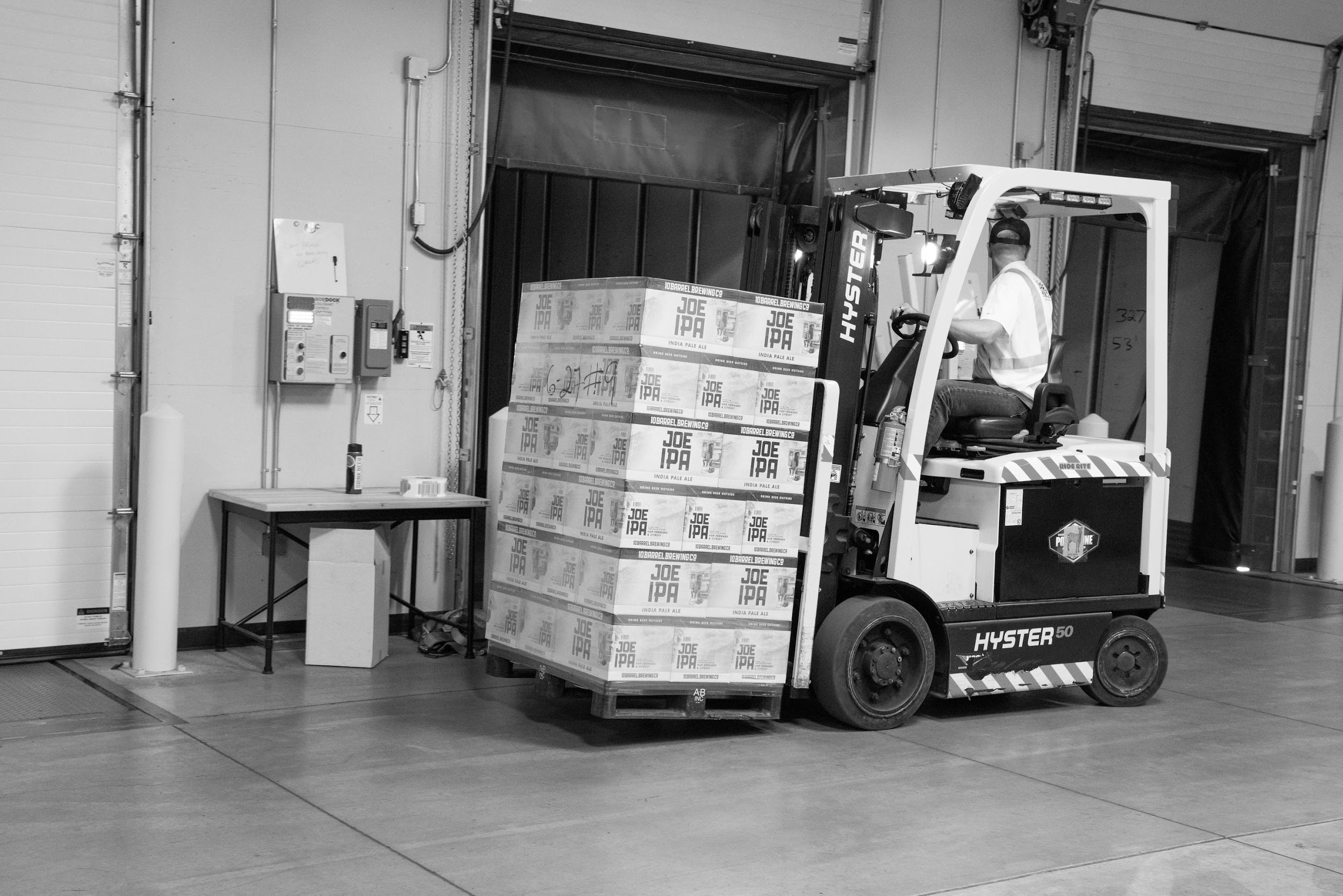 NEXT STEPS
EQUIPMENT PROCUREMENT
SCHEDULING 
TRAINING
PREPARING FOR IMPLEMENTATION
Add a main point
Add a main point
Add a main point
Add a main point
Add a main point
Add a main point
Add a main point
Add a main point
Add a main point
03
03
03
PROJECT BENEFITS
Elaborate on what you want to discuss.
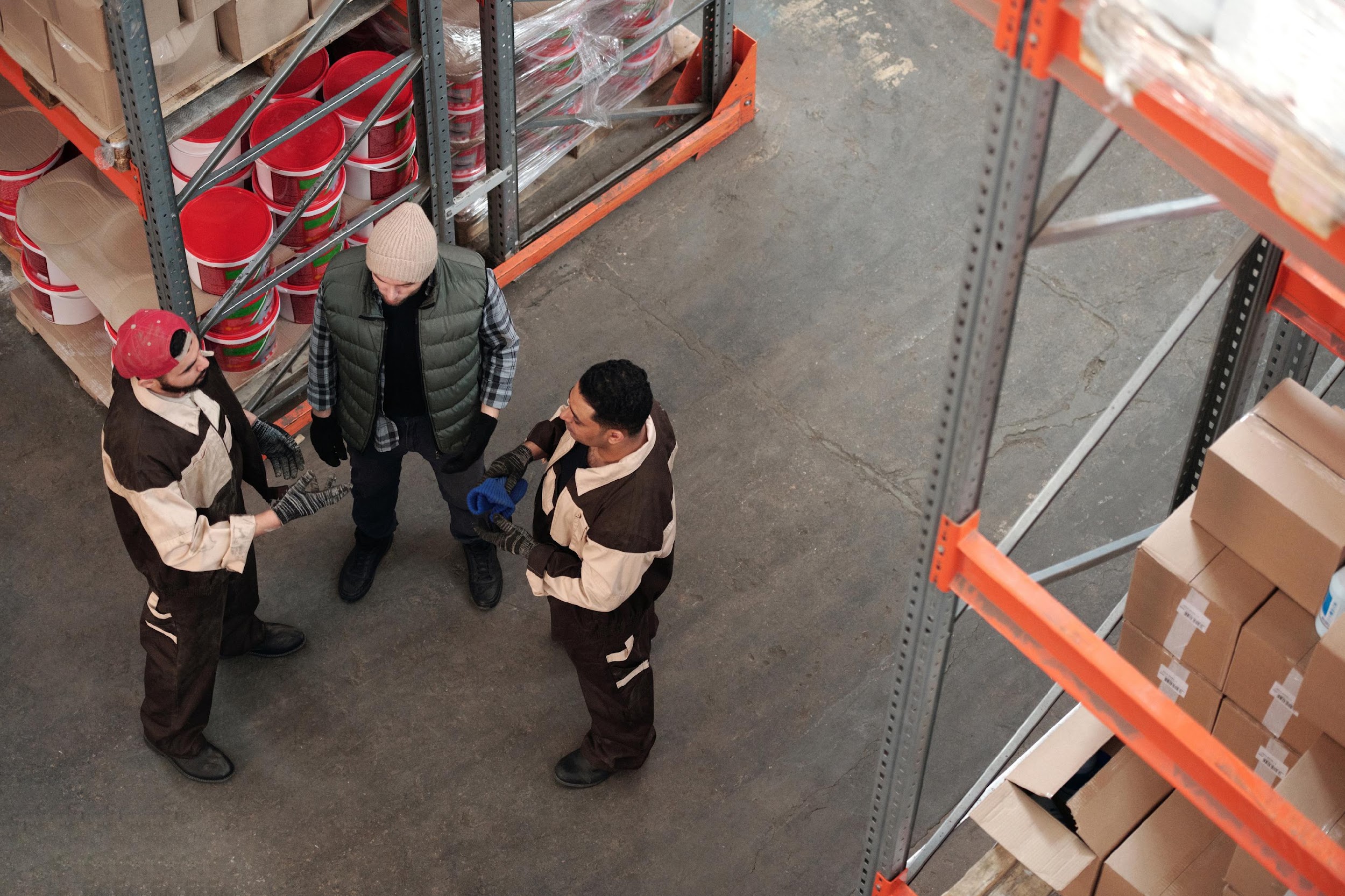 SUMMARY
of proposal
Presentations are communication tools that can be used as demonstrations, lectures, speeches, reports, and more. It is mostly presented before an audience.
1ST MONTH
4TH MONTH
Elaborate on what you want to discuss.
Elaborate on what you want to discuss.
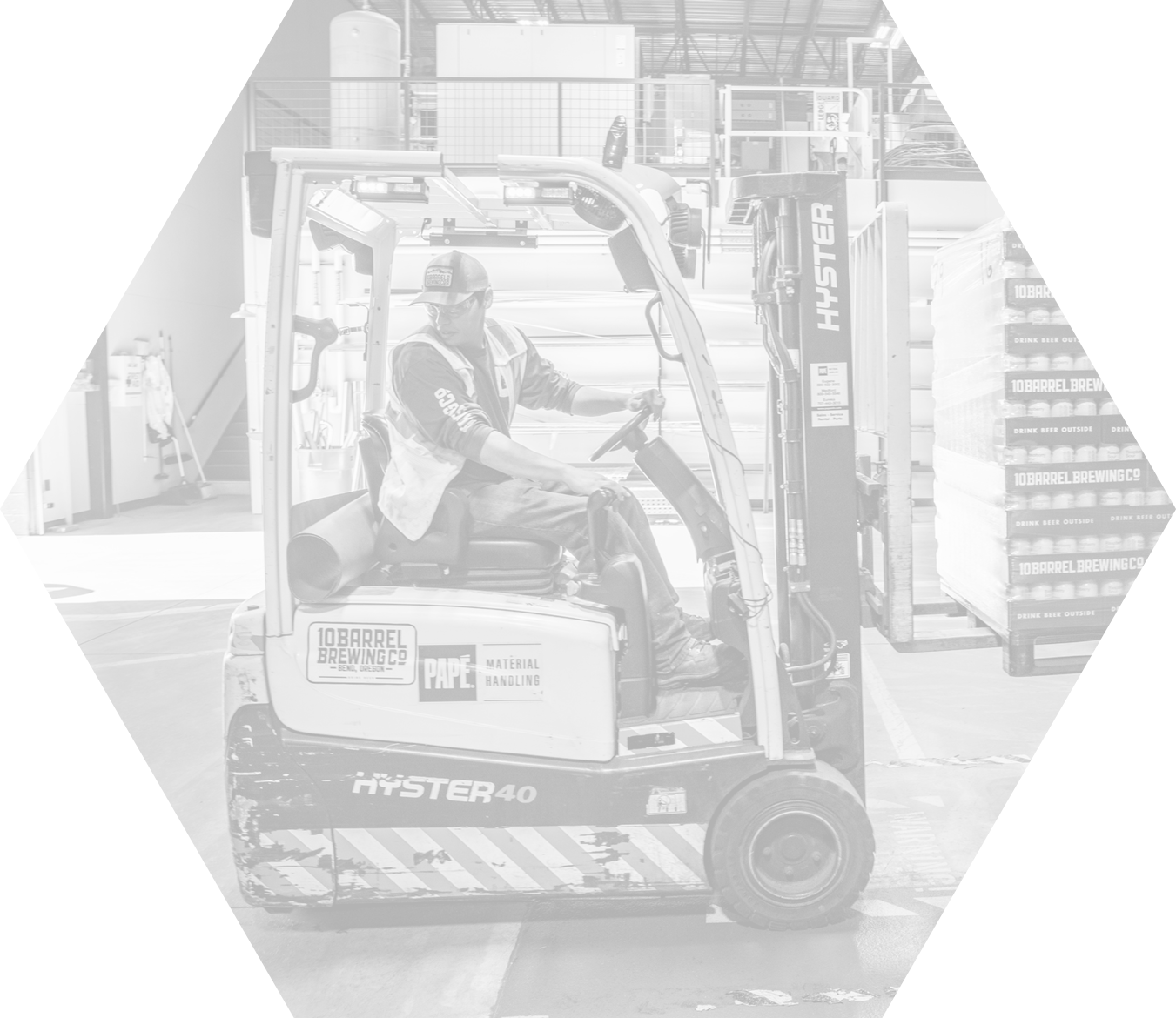 implementation
2ND MONTH
5TH MONTH
TIMELINE
Elaborate on what you want to discuss.
Elaborate on what you want to discuss.
3RD MONTH
6TH MONTH
Elaborate on what you want to discuss.
Elaborate on what you want to discuss.
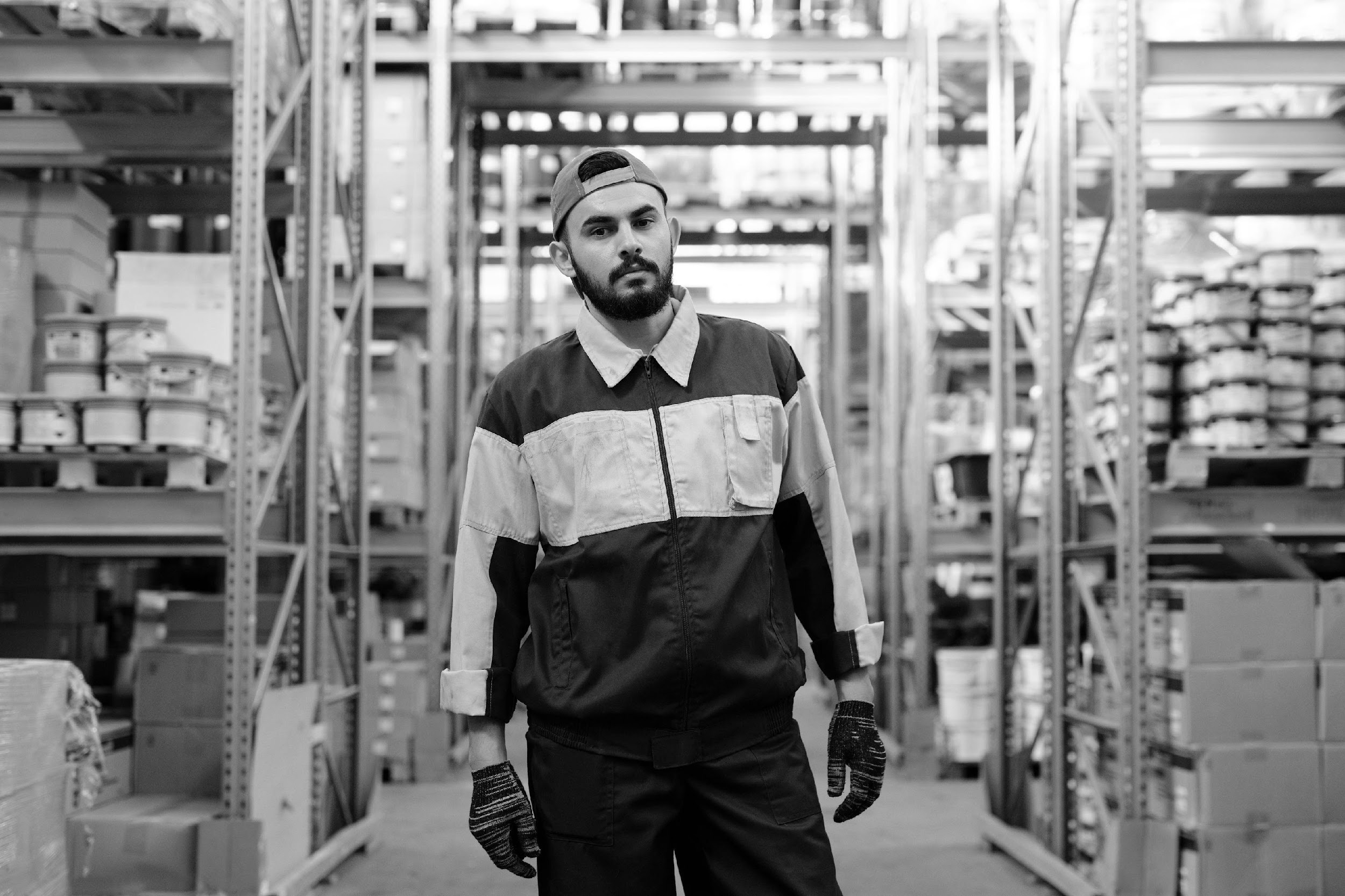 a picture is worth a
THOUSAND WORDS
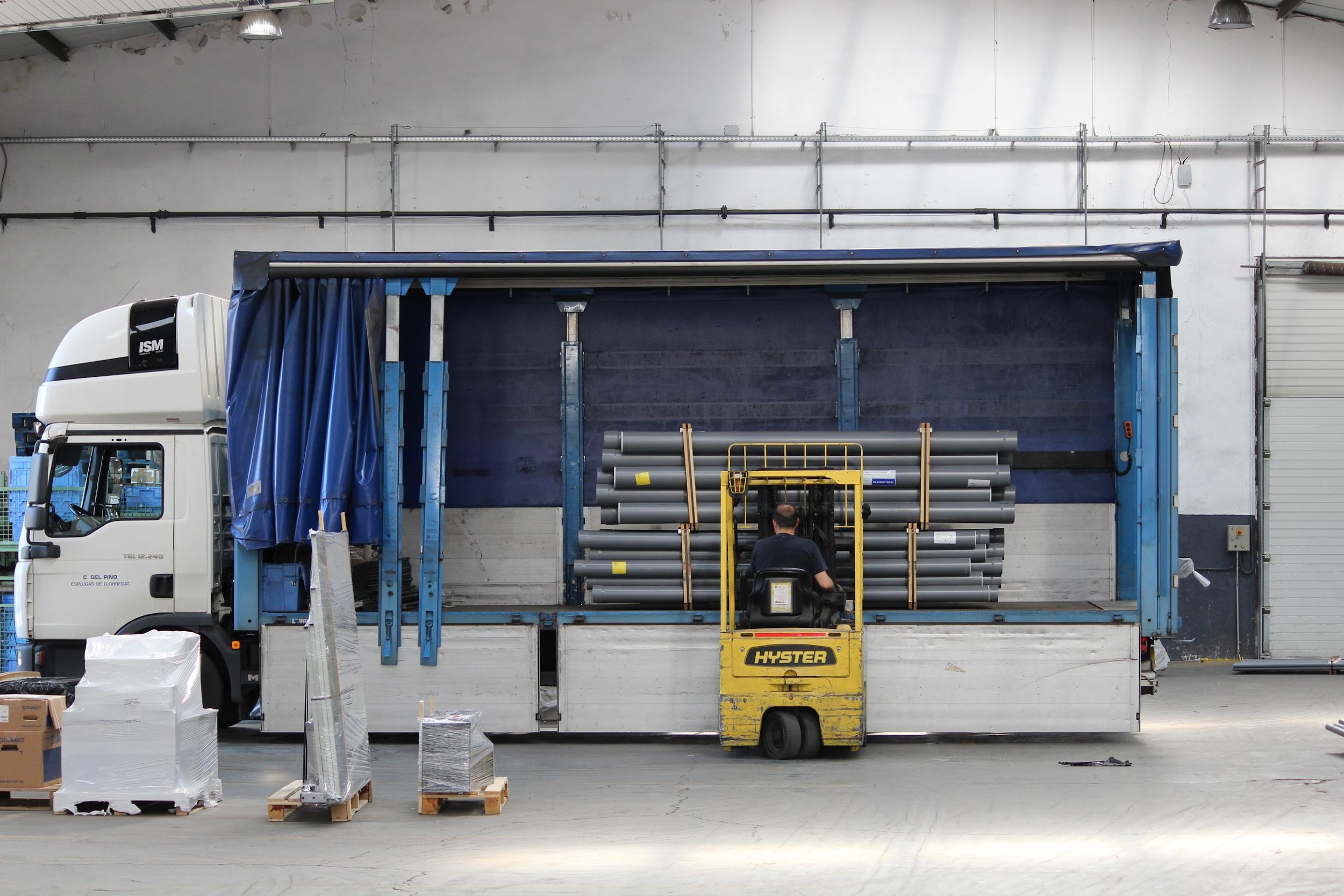 Write an original statement or inspiring quote
— Include a credit, citation, or supporting message
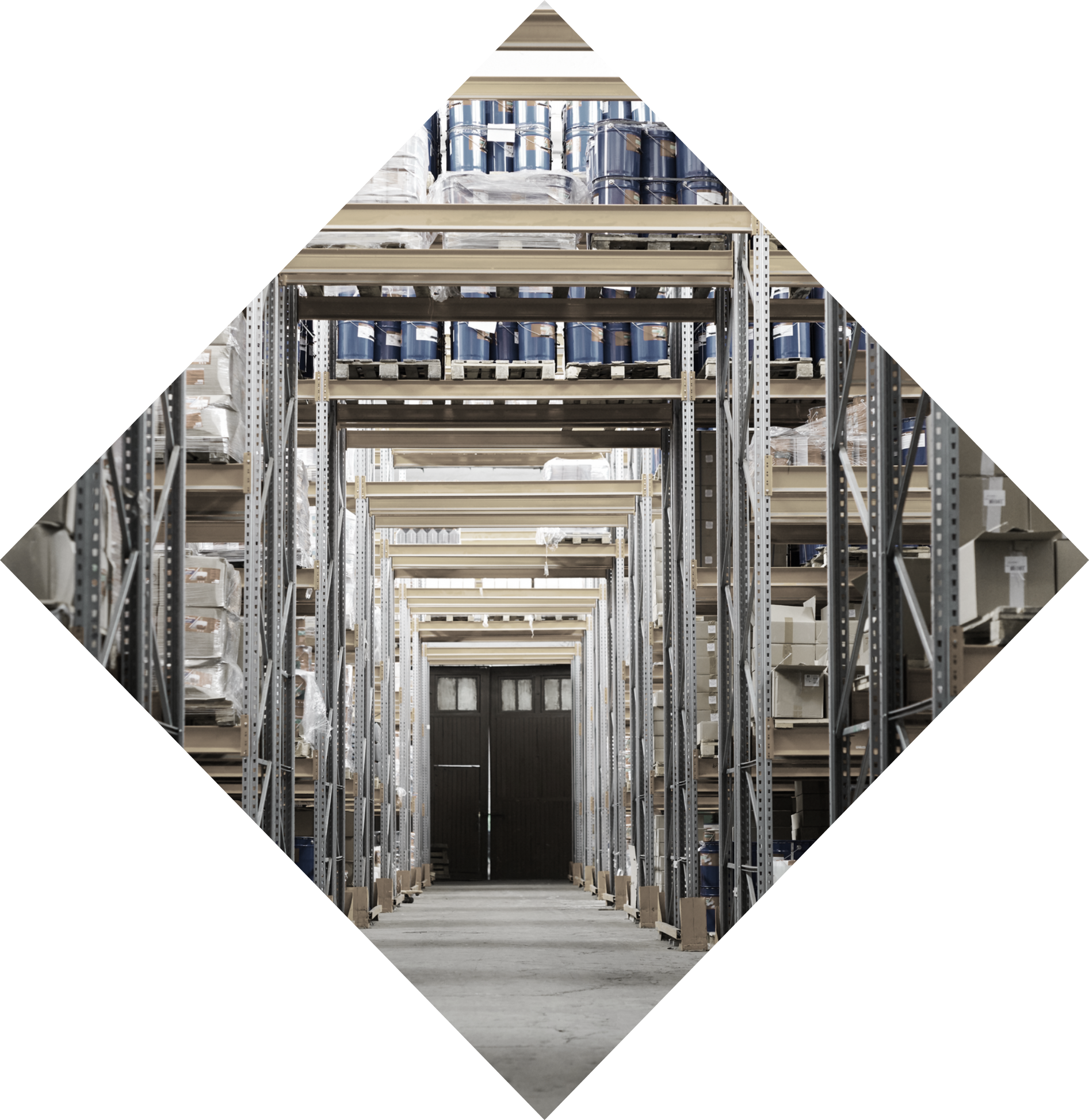 CONTACT US
123 Anywhere St., Any City,ST 12345
123-456-7890
hello@reallygreatsite.com
@reallygreatsite
reallygreatsite.com
RESOURCE PAGE
Use these design resources in your Canva Presentation.
Fonts
Design Elements
This presentation template
uses the following free fonts:
TITLES:
ANTON

HEADERS:
ROBOTO BOLD

BODY COPY:
ROBOTO
You can find these fonts online too.
Colors
#000000
#1B1B1B
#FDC914
#F0F0F0
DON'T FORGET TO DELETE THIS PAGE BEFORE PRESENTING.
CREDITS
This presentation template is free for everyone to use thanks to the following:
for the presentation template
Pexels, Pixabay
for the photos
HAPPY DESIGNING!